Стрес и мобинг на работното место
Агенда:

Стрес – поим, живеење и справување со стресот
Мобинг – поим, законска регулатива, што можеме да направиме
м-р Савица Паланов
2
Што е стрес?

Стрес е реакцијата или прилагодување на телото при секоја промена на која е потребно да се одговори, односно реагира. Телото реагира на овие промени со физички, ментални или емоционални одговори.
м-р Савица Паланов
3
Зошто е стресот толку проблематичен?
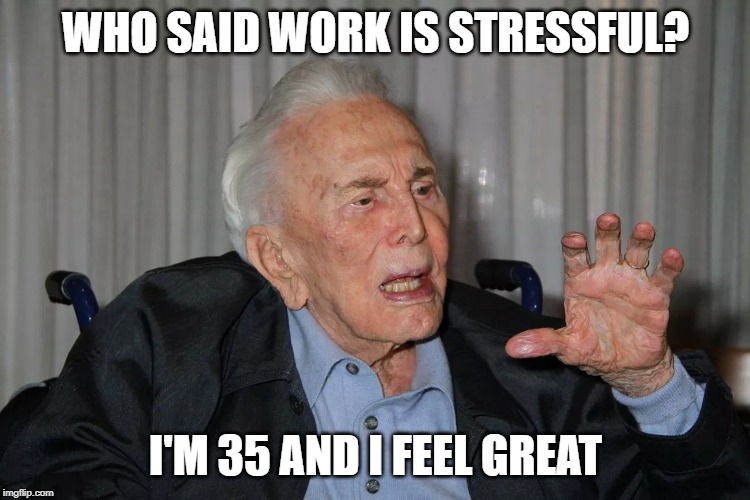 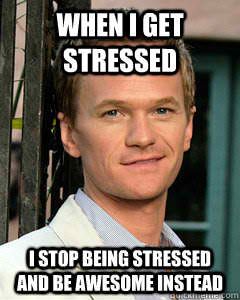 м-р Савица Паланов
4
Зошто е стресот толку проблематичен?

Влијае различно на секоја индивидуа
Го нарушува здравјето
Ја црпи енергијата
Ја намалува продуктивноста
Го менува однесувањето
Предизвикува депресија
м-р Савица Паланов
5
Менаџирање на стрес
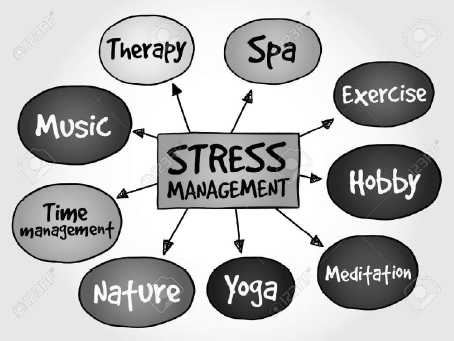 м-р Савица Паланов
6
Што е мобинг?

Мобинг  е појава на психичко малтретирање на работното место, кое се повторува низ активности чија цел е деградација на работните услови на работникот, кои може да предизвикаат повреда на човековите права и достоинството, да наштетат на психичкото и телесно здравје и да ја компромитираат професионалната иднина на жртвата. Во македонската правна терминологија за поимот „мобинг“ се употребува изразот „вознемирување на работното место“
м-р Савица Паланов
7
Мобинг согласно закон е:

Психичко вознемирување на работното место е секое негативно однесување од поединец или група кое се повторува, континуирано и систематски, претставува повреда на достоинството, интегритетот, угледот и честа на вработениот и предизвикува чувство на страв или создава непријатност, пониженост, чија крајна дел може да биде повреда на физичкото и менталното здравје, компромитирање на професионалната иднина на вработениот, престанок на работниот однос или напуштање на работното место.
м-р Савица Паланов
8
Мобинг согласно закон НЕ е:

Разлика во мислење искажана на соодветен начин
Лишување и оневозможување на остварување на останати работнички права заштитени со други закони
м-р Савица Паланов
9
Што да превземете за да спречите мобинг:

Укажете и повторно укажете
Предупредете 
Пријавете и посведочите
м-р Савица Паланов
10
Како да не станете вршител на мобинг:
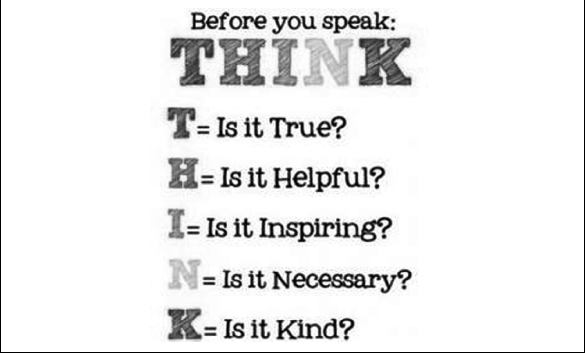 м-р Савица Паланов
11
Прашања?

Ви благодарам на вниманието
м-р Савица Паланов
12